“In the Wild” Video Content as a Special Caseof User Generated Content and a System for its Recognition

Mikołaj Leszczuk, Marek Kobosko, Jakub Nawała, Filip Korus, Michał Grega
Akademia Górniczo-Hutnicza im. Stanisława Staszica w Krakowie
AGH University of Krakow
23.06.2023
1
Large Volume & Demand
According to Cisco:
3-fold increase in IP traffic over the 5 years (from 2017)
82% of all IP traffic was IP video traffic (in 2022)
2
Upload Increase
According to Cisco:
the average internet user generated 84.6 GB of traffic per month (by 2022)
up 194% from 28.8 GB in 2017
3
Research on UGC Quality
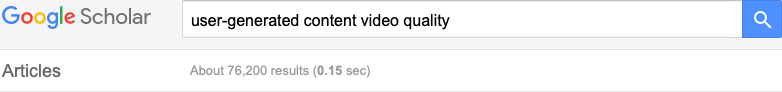 UGC quality evaluation – very popular research topic nowadays
Clearly distinctive from general quality evaluation
But how to decide in advance if content is really UGC?
4
Content Type (Formerly)
5
Professional Camera in Your Pocket
6
Content Type (Currently)
7
Characteristics of the In-The-Wild Content
Not professionally curated
Captured and processed by amateurs
Unstable camera motion
Captured with hand-held device
May contain other annoying distortions due to:
Out of focus,
Object motion, or
Under-/overexposure
8
Professional Content vs. “In the Wild“ Content
9
Database
Created based on content from video sequences (clips) posted on YouTube, by the various TV stations, including Euronews, France24 and BBC
Both professional and amateur shots (“in the wild”) extracted from these sources
Each video divided (cut) into shots and the shots manually labeled into individual categories
12067 resulting shots, of which 3535 belonging to the amateur category (”in the wild”)
Content of various resolutions is used: 144p, 360p, 720p and 1080p
Database available to download from:https://qoe.agh.edu.pl/user-generated-content-database/
10
Video Indicators Used in the Experiment
The frames belonging to one shot quite like each other
Having similar values of the video indicators
From each shot, the average of the video indicators is determined
Operating on 10-element vectors of indicators (single per shot)
Indicators available to download from: https://qoe.agh.edu.pl/
11
Model Parameters
XGBoost classification performed using the Python XGBClassifier
Samples split in 80/20 ratio for training/testing
Performed binary classification
Early stopping parameter used in training to prevent over-fitting
Metrics used for evaluation:
Precision
Recall
F1-score
Cross validation performed
12
Model Tuning
Using 6 parameters to tune the model 
GridSearch is used to determine the optimal values of the parameters
13
Feature Importance
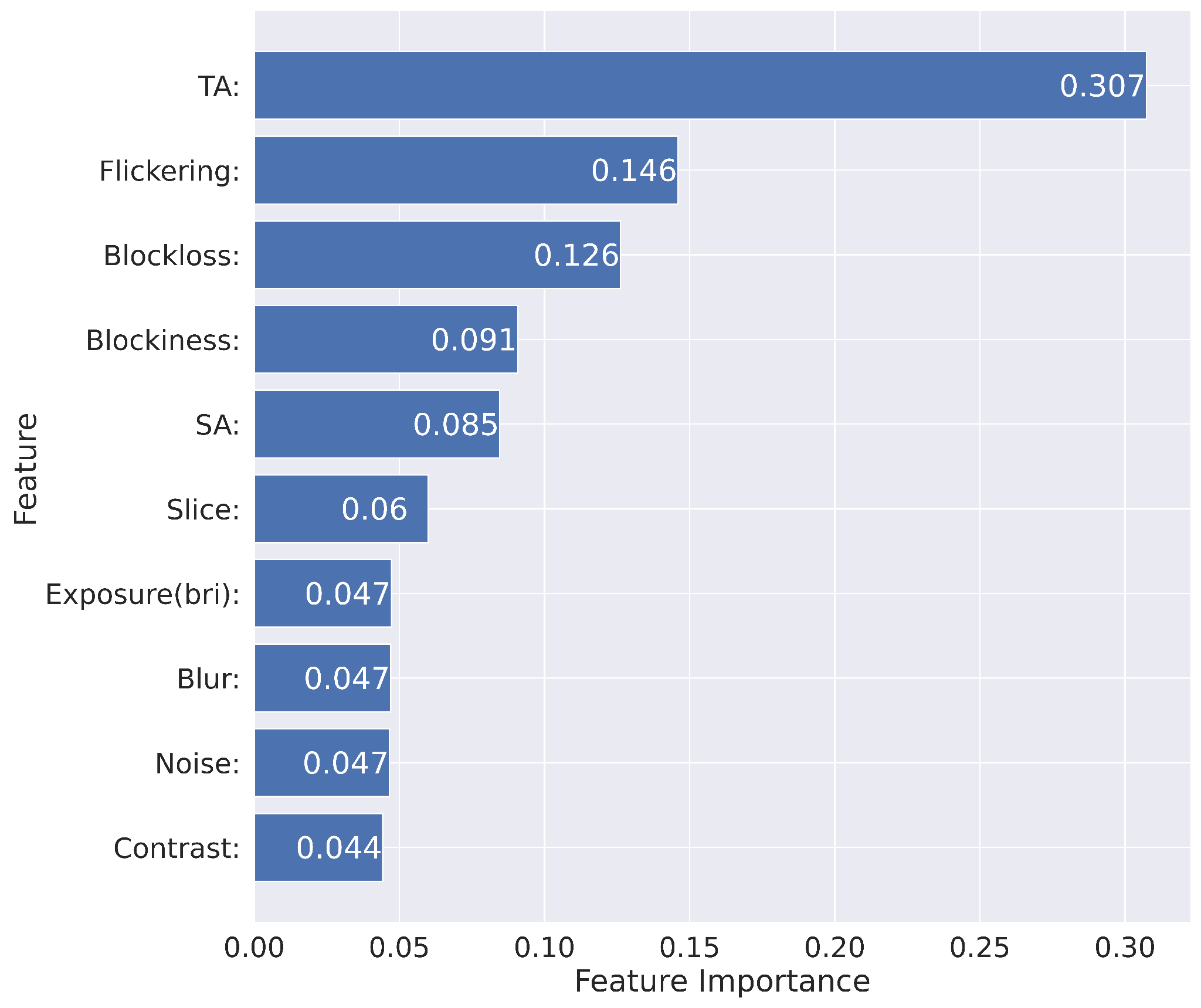 Using feature importance
Defining which feature had the greatest impact on the prediction
14
Model Testing
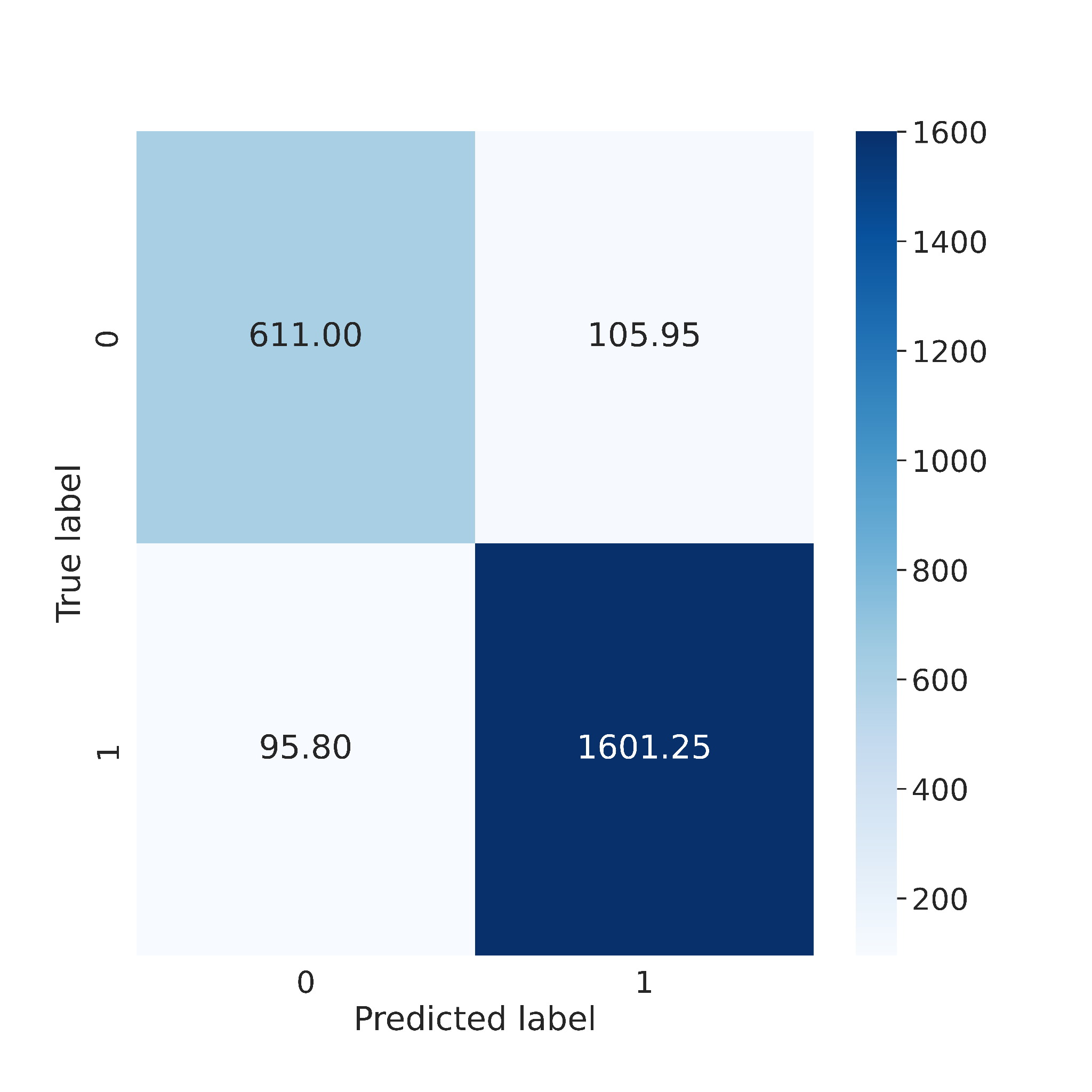 Test set contains 2414 samples
Confusion matrix is used for presenting the results.
Labels classify the content as
1 – professionally generated
0 – amateurly generated(“In the Wild”)
15
Results
Comparison of the results within the class classification as well as with  other classification algorithms
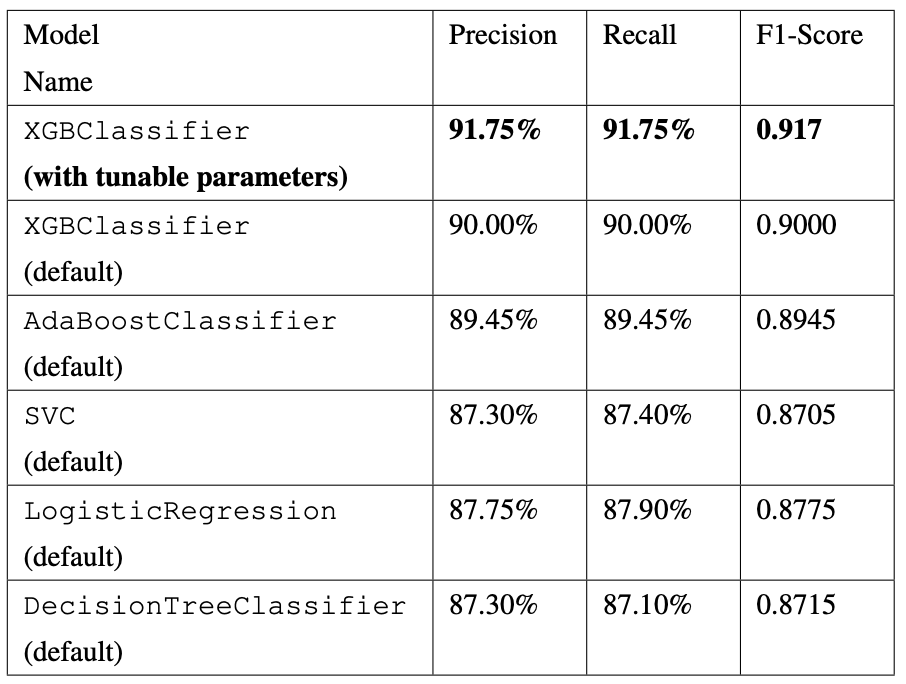 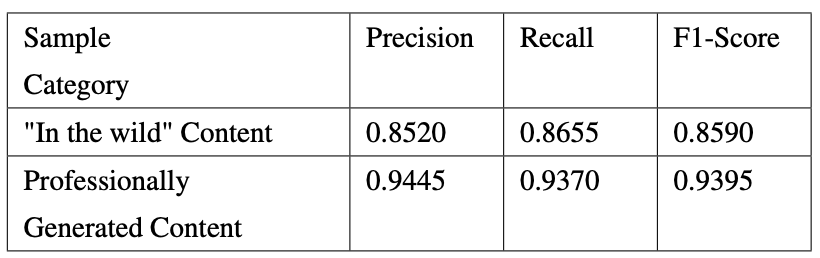 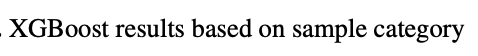 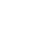 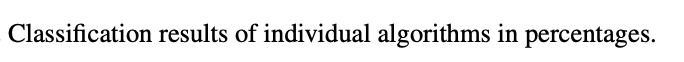 16
agh_vqis pip Package
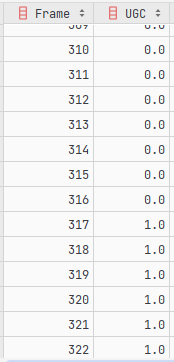 Our public pip package now extended with the „In the Wild” (UGC) indicator!
from agh_vqis import process_single_mm_file, VQIsfrom pathlib import Pathprocess_single_mm_file(    Path('video.mp4'),    options={        VQIs.ugc: True    })
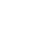 Fragment of result CSV file with UGC column shown as a table.

1 - user generated content (UGC) – “In the Wild” 
0 - professionally generated content (non-UGC)
All Your References, Ideas, Discussion Are Welcome!
https://qoe.agh.edu.pl
qoe@agh.edu.pl
M Leszczuk, M Kobosko, J Nawała, F Korus, M Grega, “’In the Wild’ Video Content as a Special Case of User Generated Content and a System for its Recognition”, Sensors 23 (4), 1769, 2023, https://www.mdpi.com/1424-8220/23/4/1769
https://qoe.agh.edu.pl
qoe@agh.edu.pl
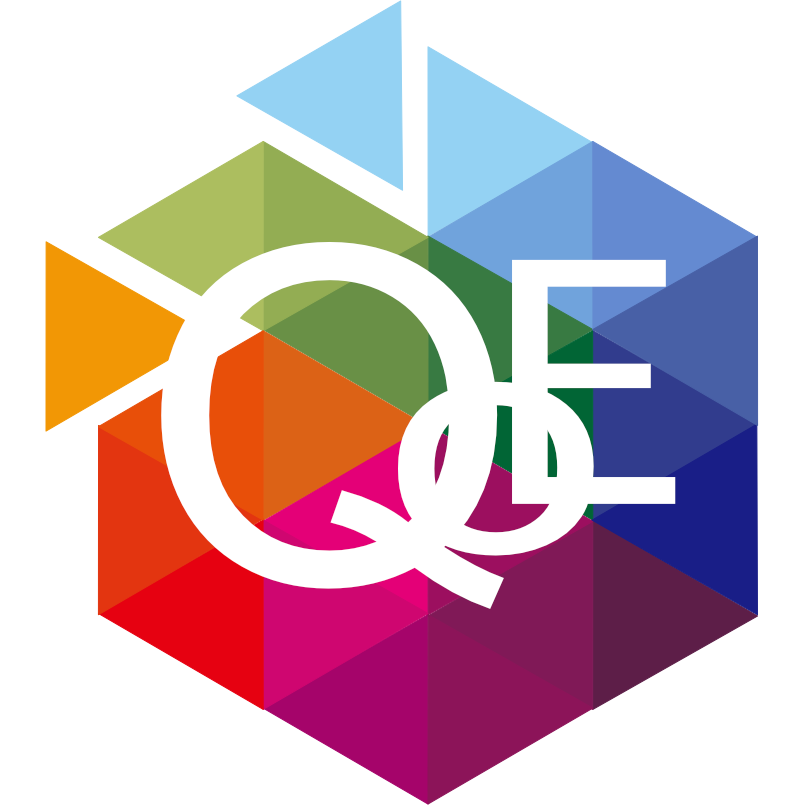 18